Instant Volumetric Head AvatarsWojciech Zielonka, Timo Bolkart, Justus ThiesMax Planck Institute for Intelligent Systems, Tübingen, GermanyCVPR 2023
汇报人：余斐然
2023/11/07
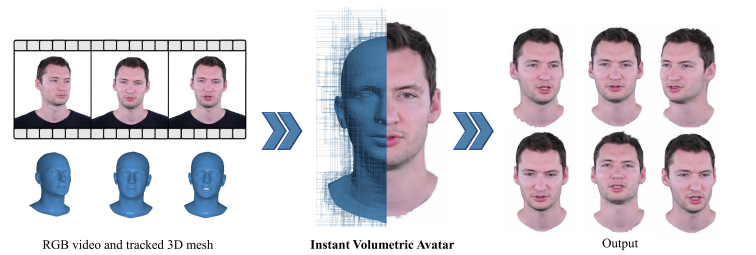 https://zielon.github.io/insta/
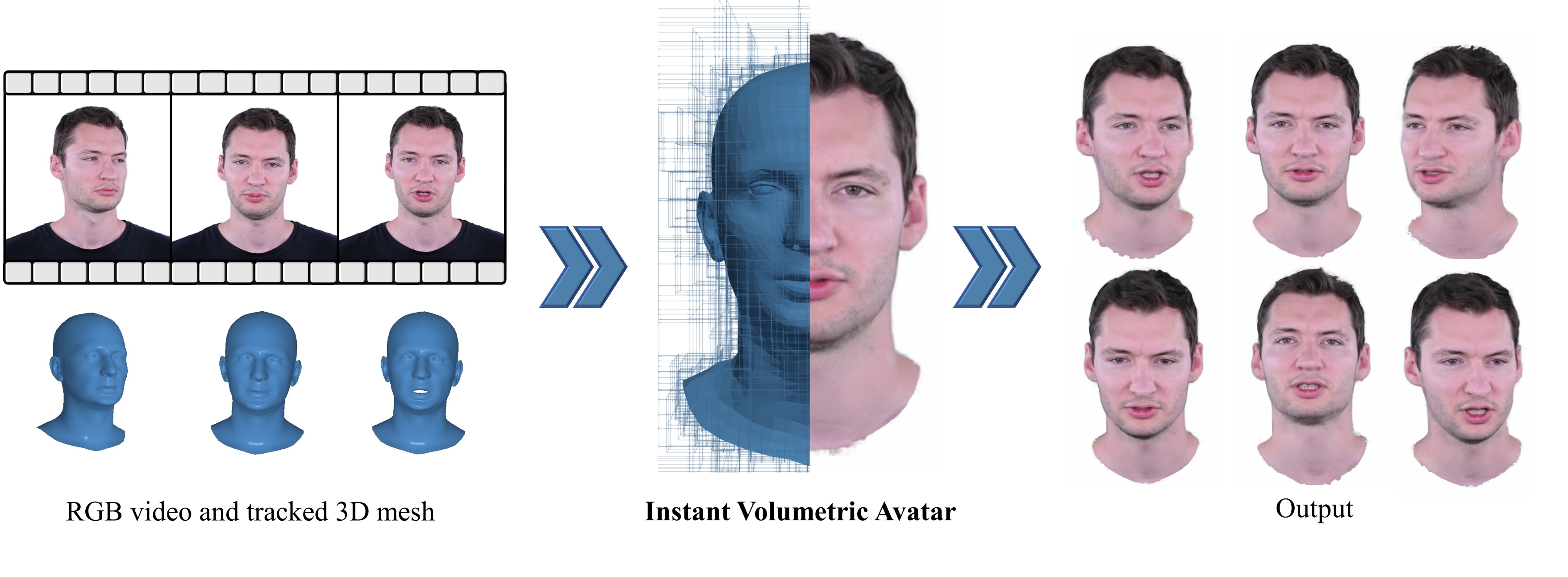 概要
本工作可以从视频流构建关于人头的NeRF动画，并且支持新的人体动画生成。
主要贡献：
极大提速：由原本的一两天多张3090卡的训练时间-> 单卡3090在10分钟；可以实时播放NeRF动画；
使用新的映射方法：提高了诸如牙齿、头发等部位的表现细节
目录
背景
Nearest triangle search
Deformed Space 到 Canonical Space 的映射方法
构建NeRF
背景：什么是人体/服装参数化模型？
用一组参数（体型，姿态）表达人体/服装的三维模型，支持灵活的姿态动画
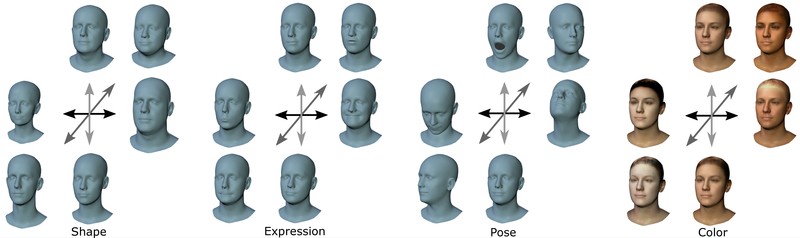 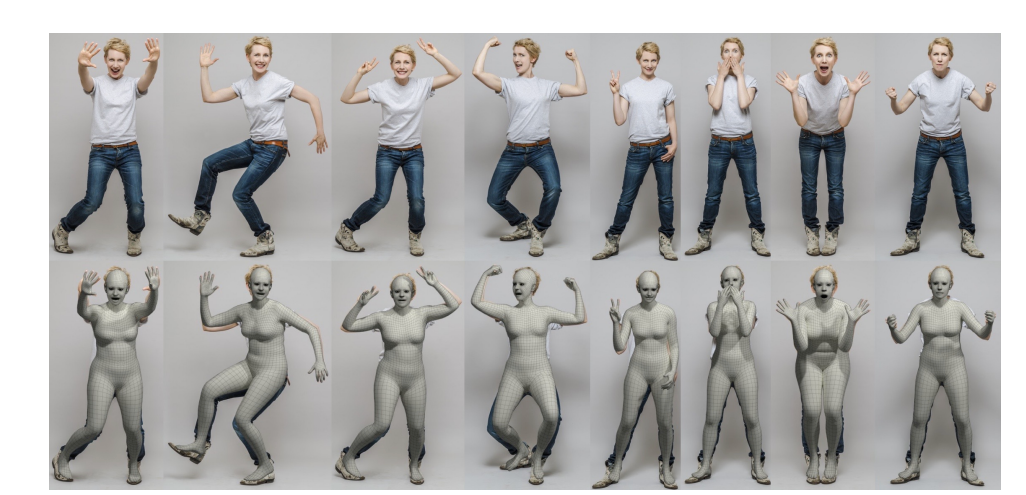 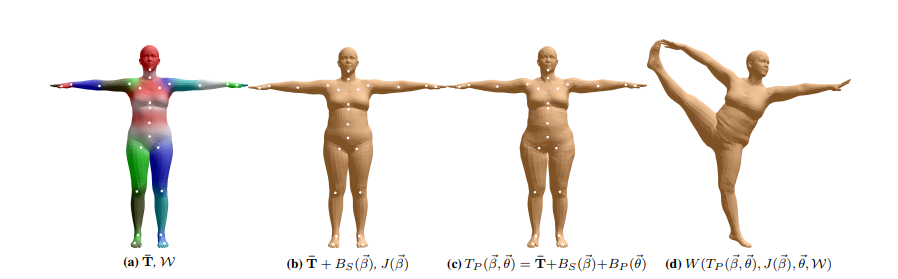 FLAME人头参数化模型(SIGGRAPH Asia 2017)
SMPL-X(CVPR 2019)
SMPL 人体参数化模型(CVPR 2015)
增加了手部 脚部 脸部的建模
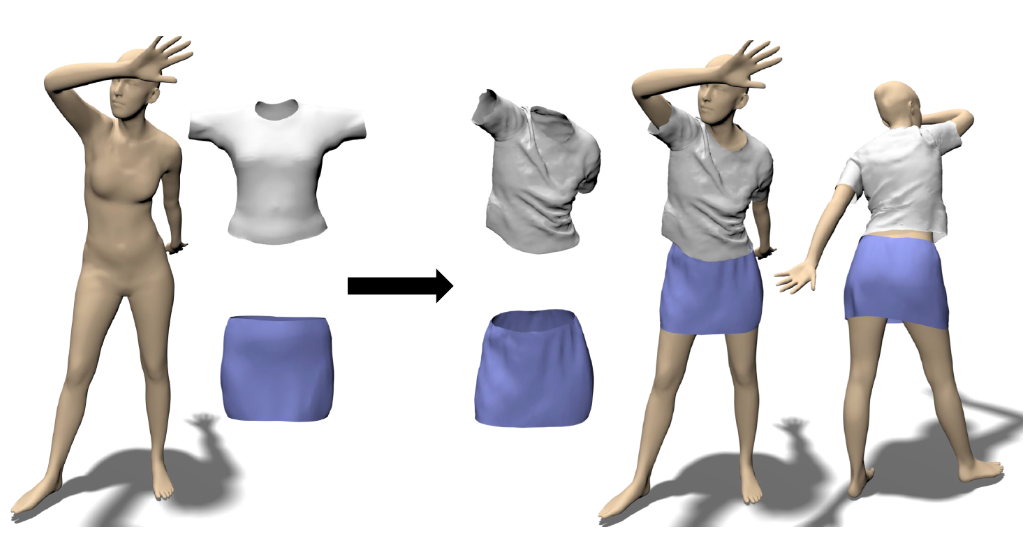 TailorNet 服装参数化模型(CVPR 2020)
背景：什么是NeRF?
学习对同个静态场景的不同角度拍摄的图片，构建神经辐射向量场(Neural Radiance Fields),从而能够生成新角度下的场景渲染结果。
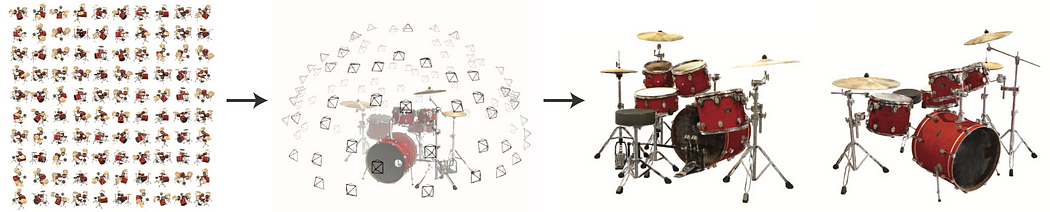 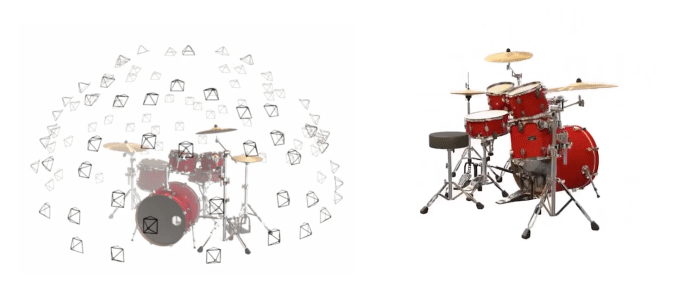 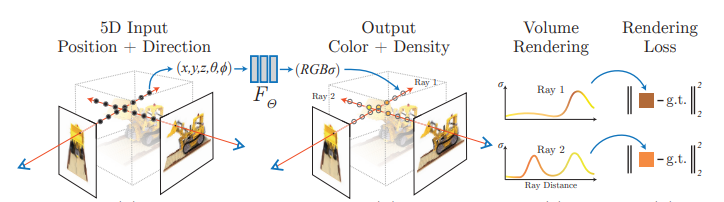 NeRF: Representing Scenes as Neural Radiance Fields for View Synthesis （CVPR 2020）
背景
人体参数化模型支持灵活的运动，但是无法表达几何细节
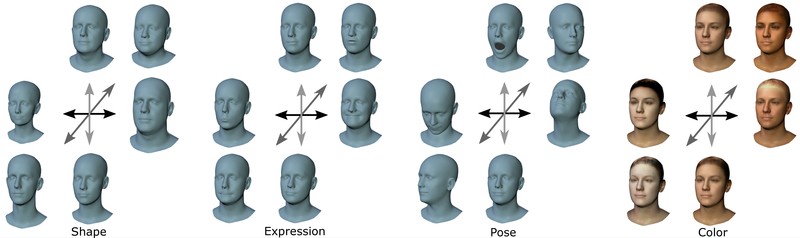 NeRF重建出高质量的静态场景，但是无法重建运动的物体
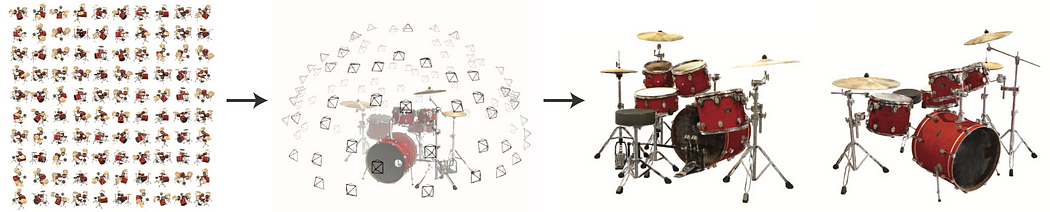 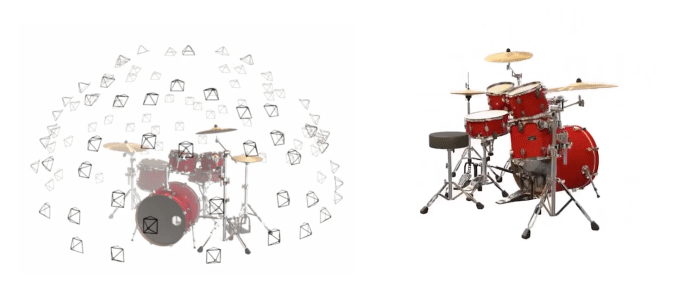 那我们能不能把它们的优势结合起来？
方法 OverView
Instant Volumetric Head Avatars
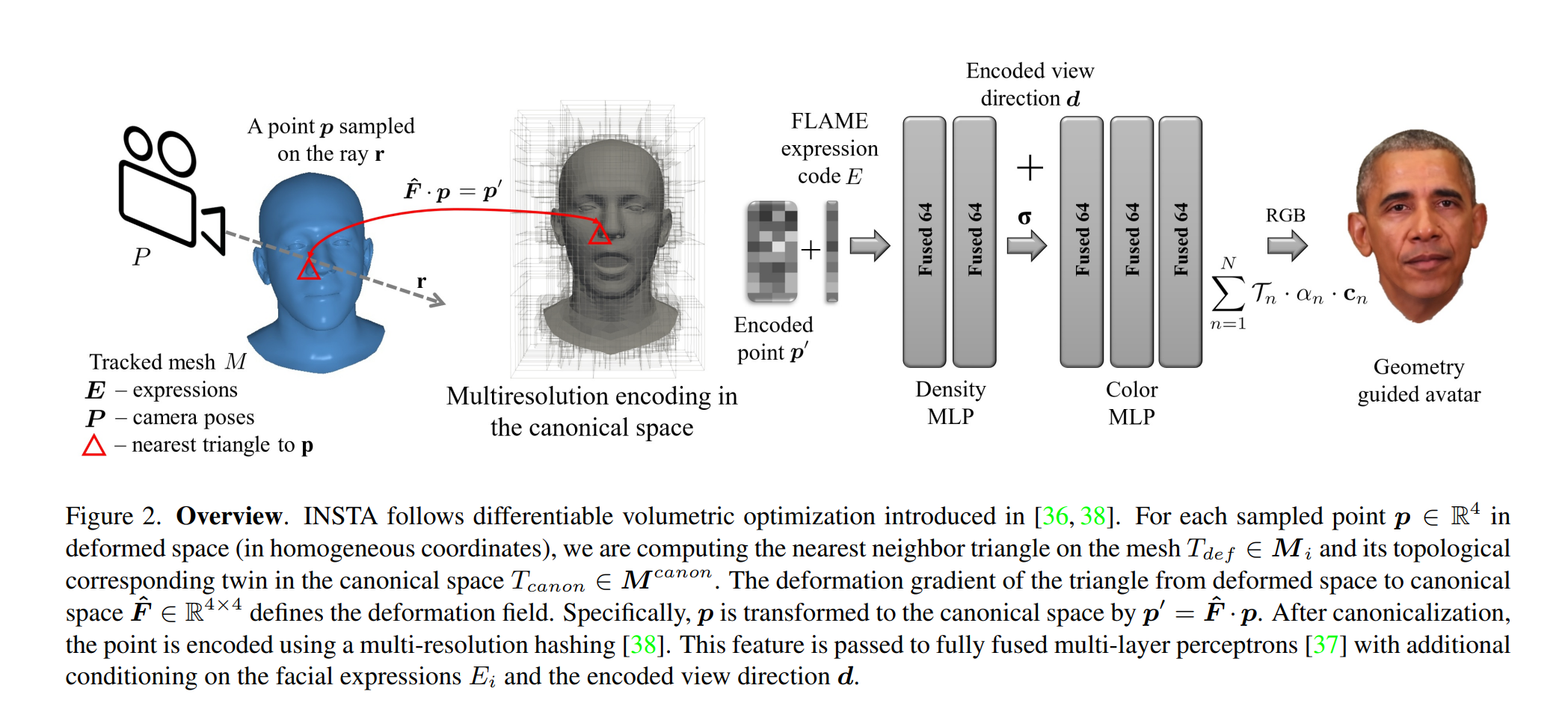 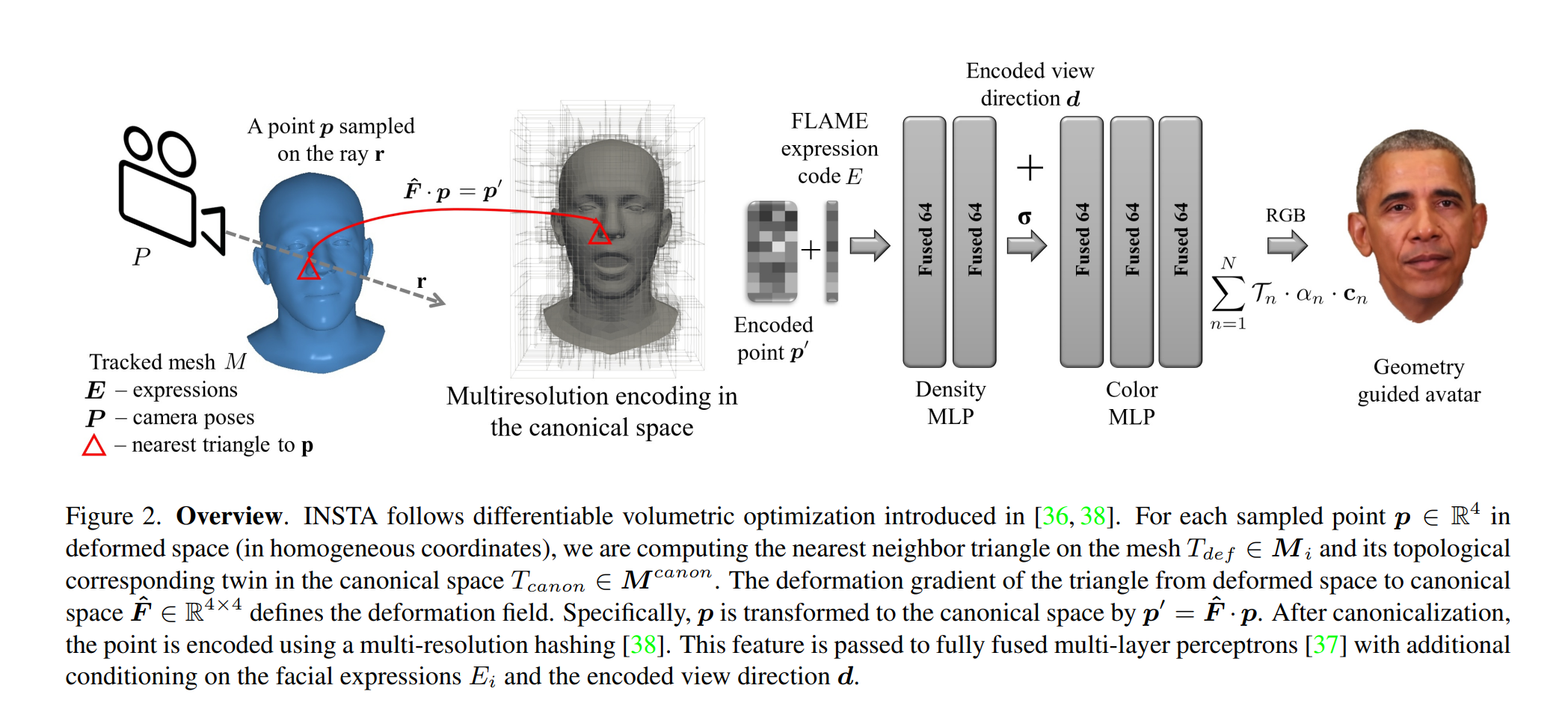 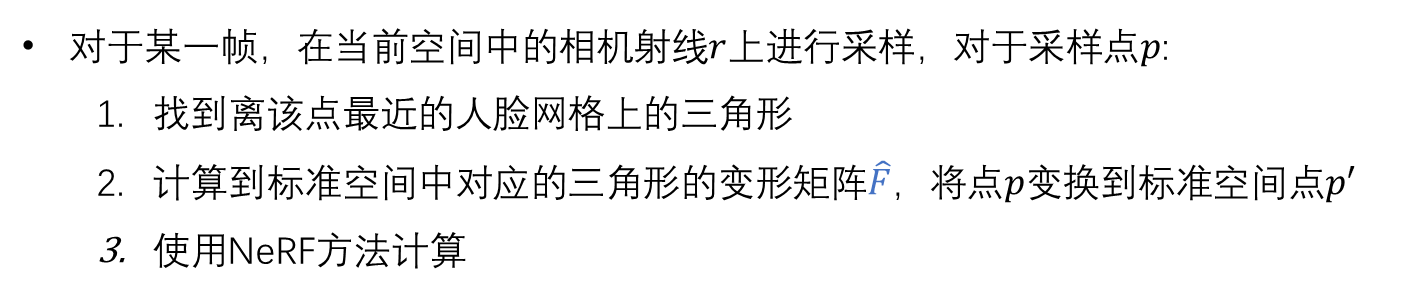 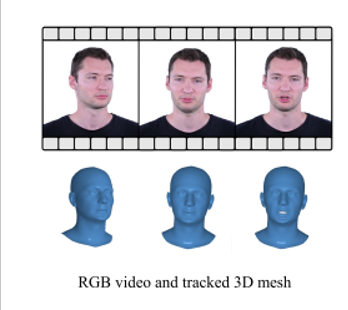 流程：
给定一段视频,先追踪视频中每一帧的FLAME人脸表情和姿态。
方法：1.查找点最接近的三角形
是查找点最接近的三角形，而不是求射线相交的三角形！
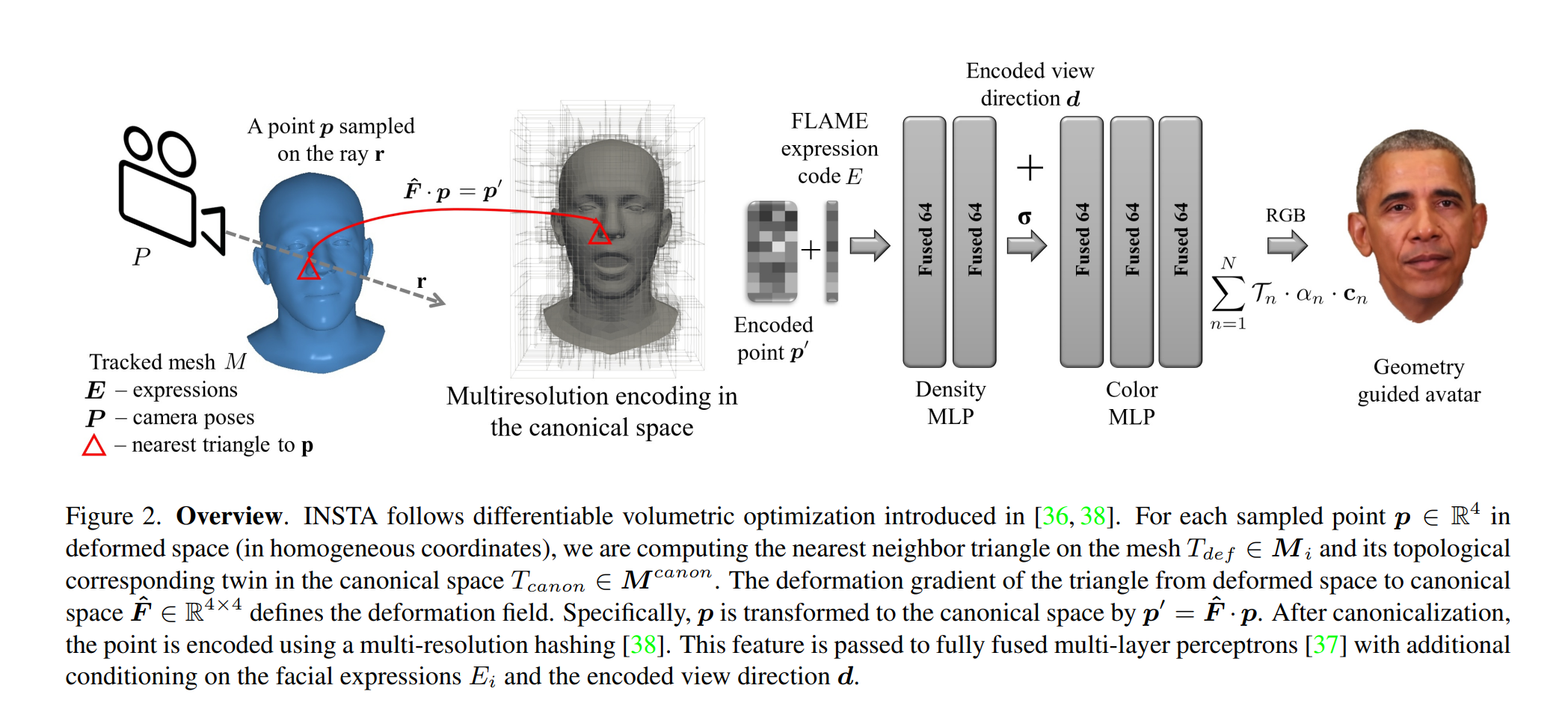 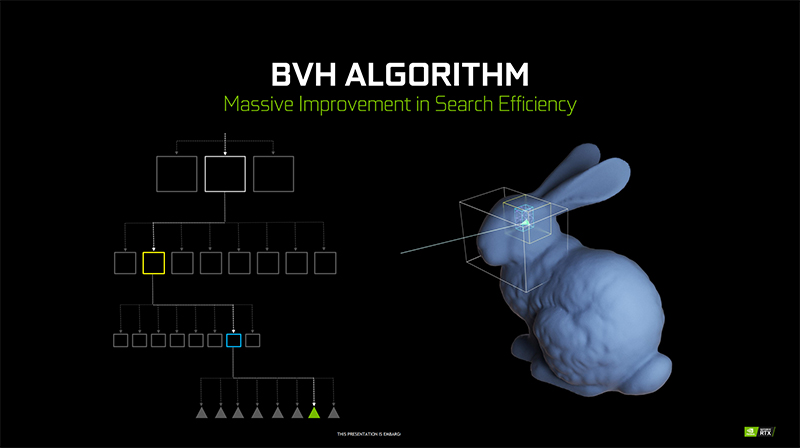 该工作使用GPU加速（CUDA）的基于BVH的寻找最接近的三角形，极大加速了这个十分耗时的步骤
方法：1.查找点最接近的三角形
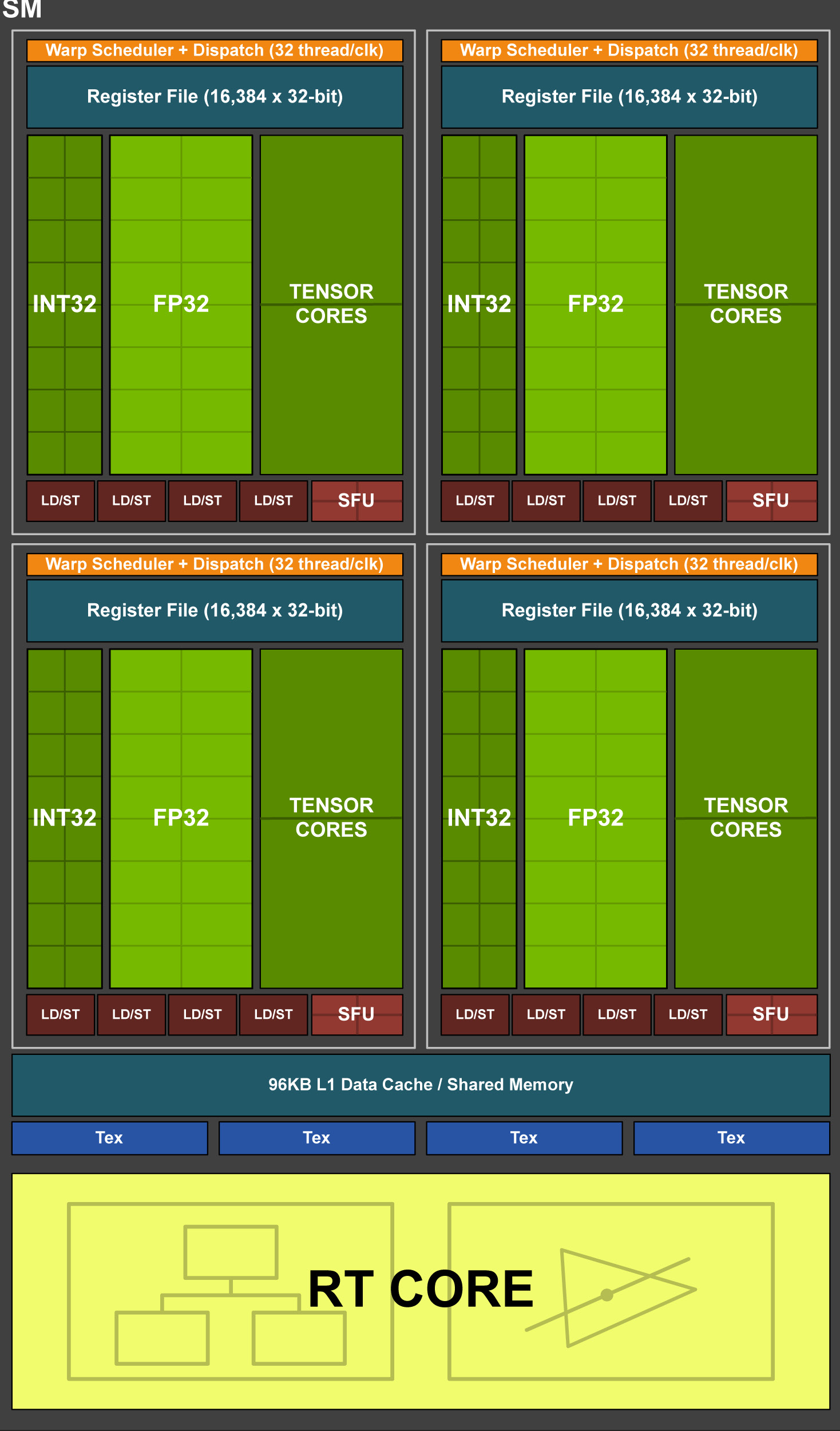 该工作只使用了CUDA进行加速，未使用光线追踪加速RT核心进行加速，可能有优化空间？
RT核心寻找射线最接近的三角形是一个可以探索的问题？
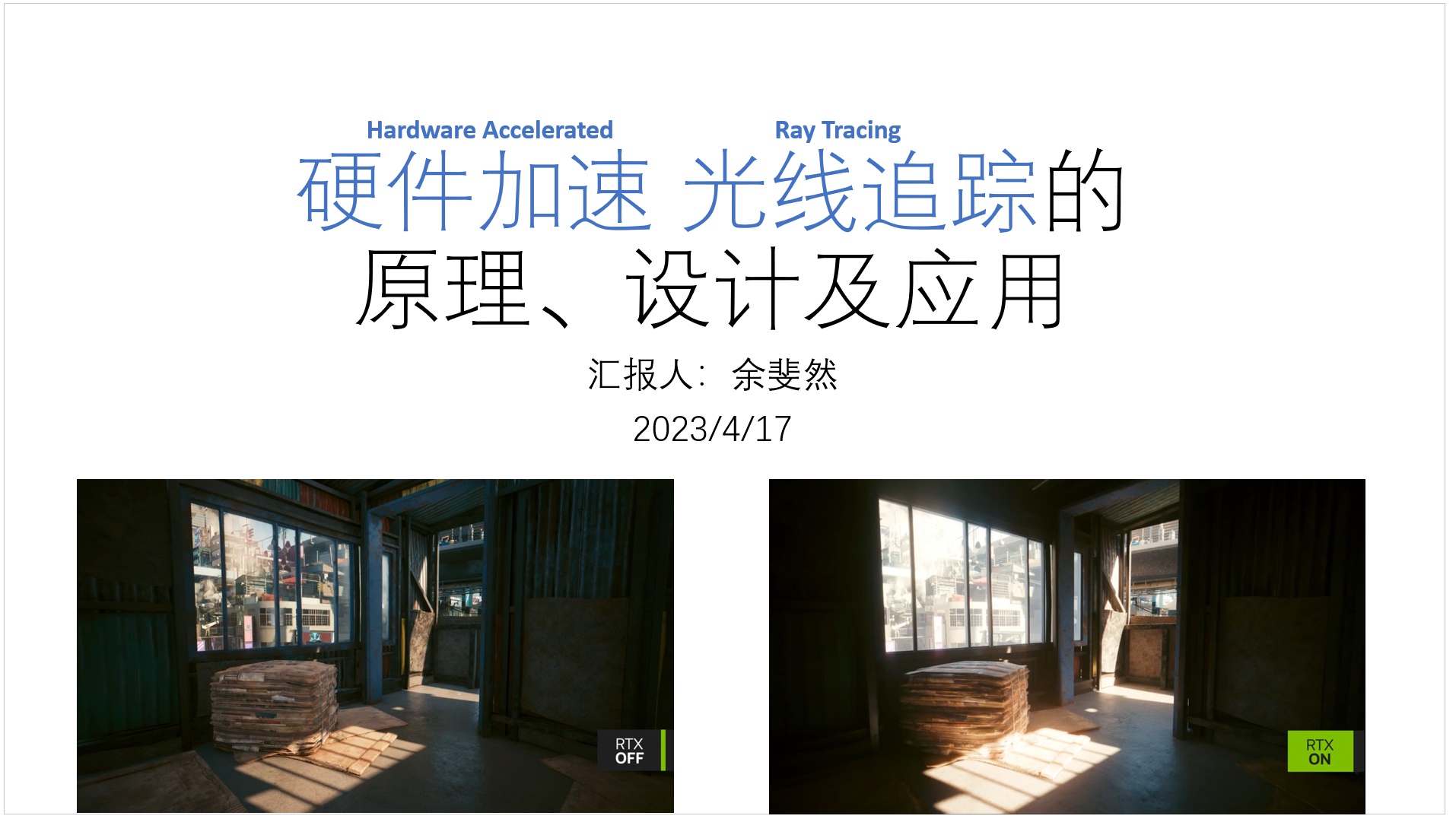 GTC 2020: Working with Tensor Cores and RTCore for compute
https://developer.nvidia.com/gtc/2020/video/cwe21106
方法：2. 简单映射到标准空间
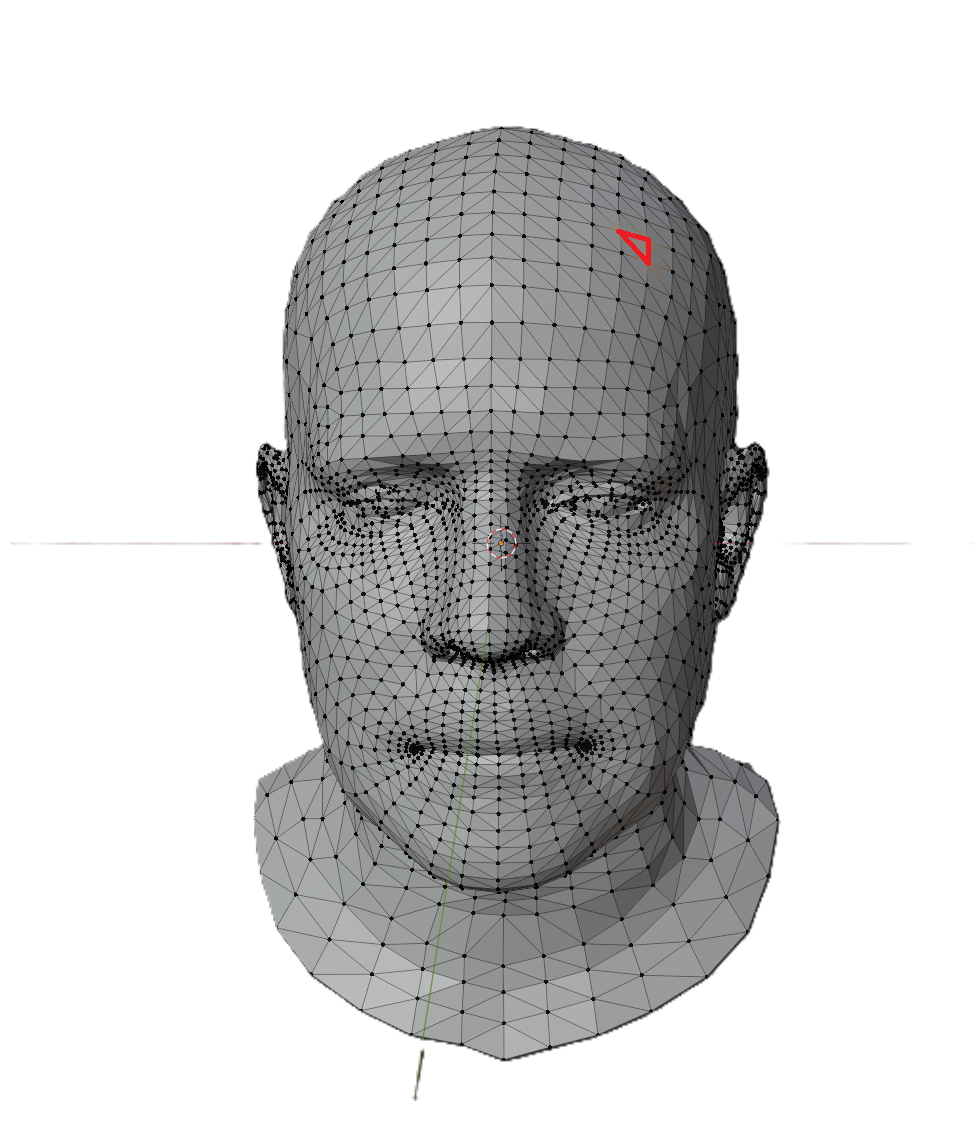 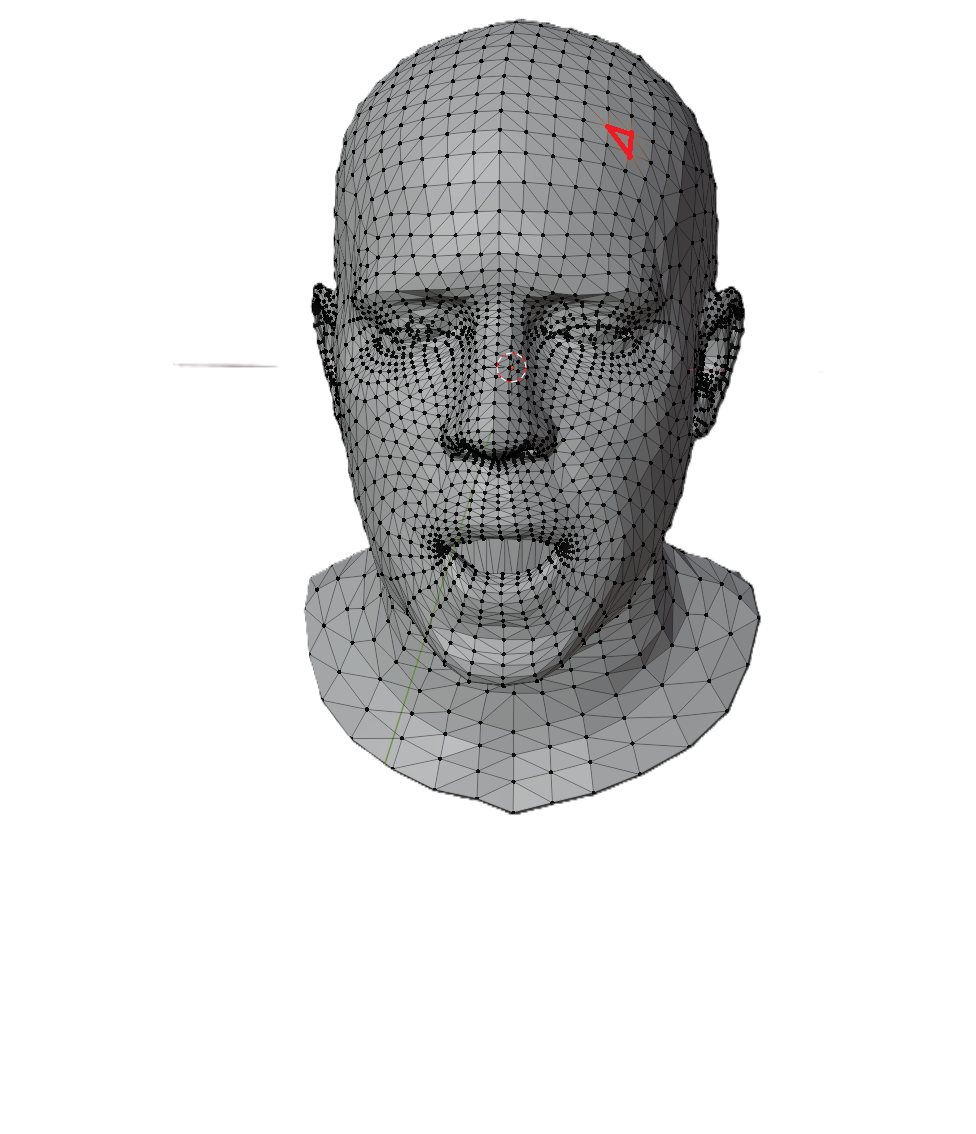 只能处理点在FLAME网格上的情况！
Deformed Space
Canonical Space
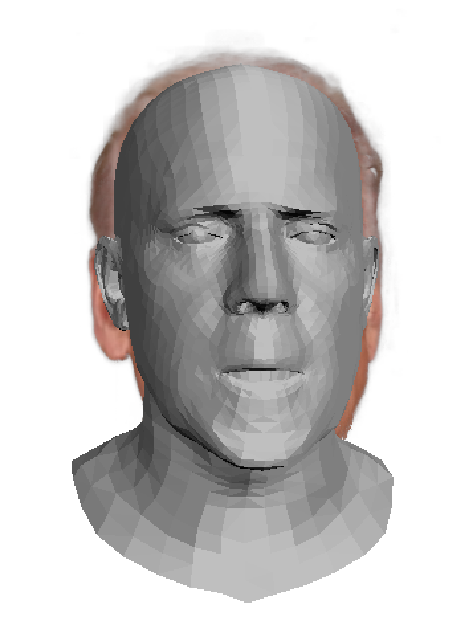 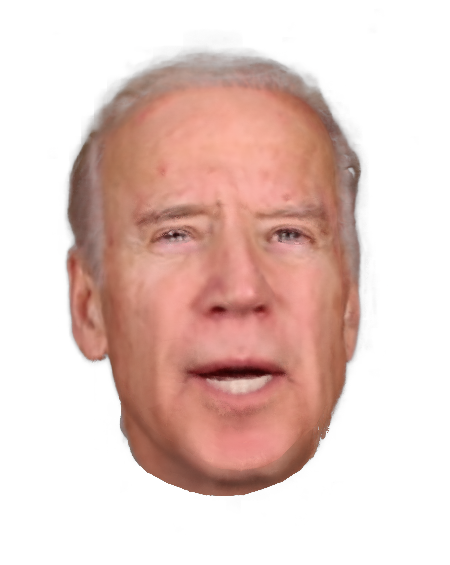 方法：2.进行映射到标准空间
但是有不在FLAME网格上的我们想要采样的点，该如何映射？
（比如FLAME模型中没有的牙齿、头发等）
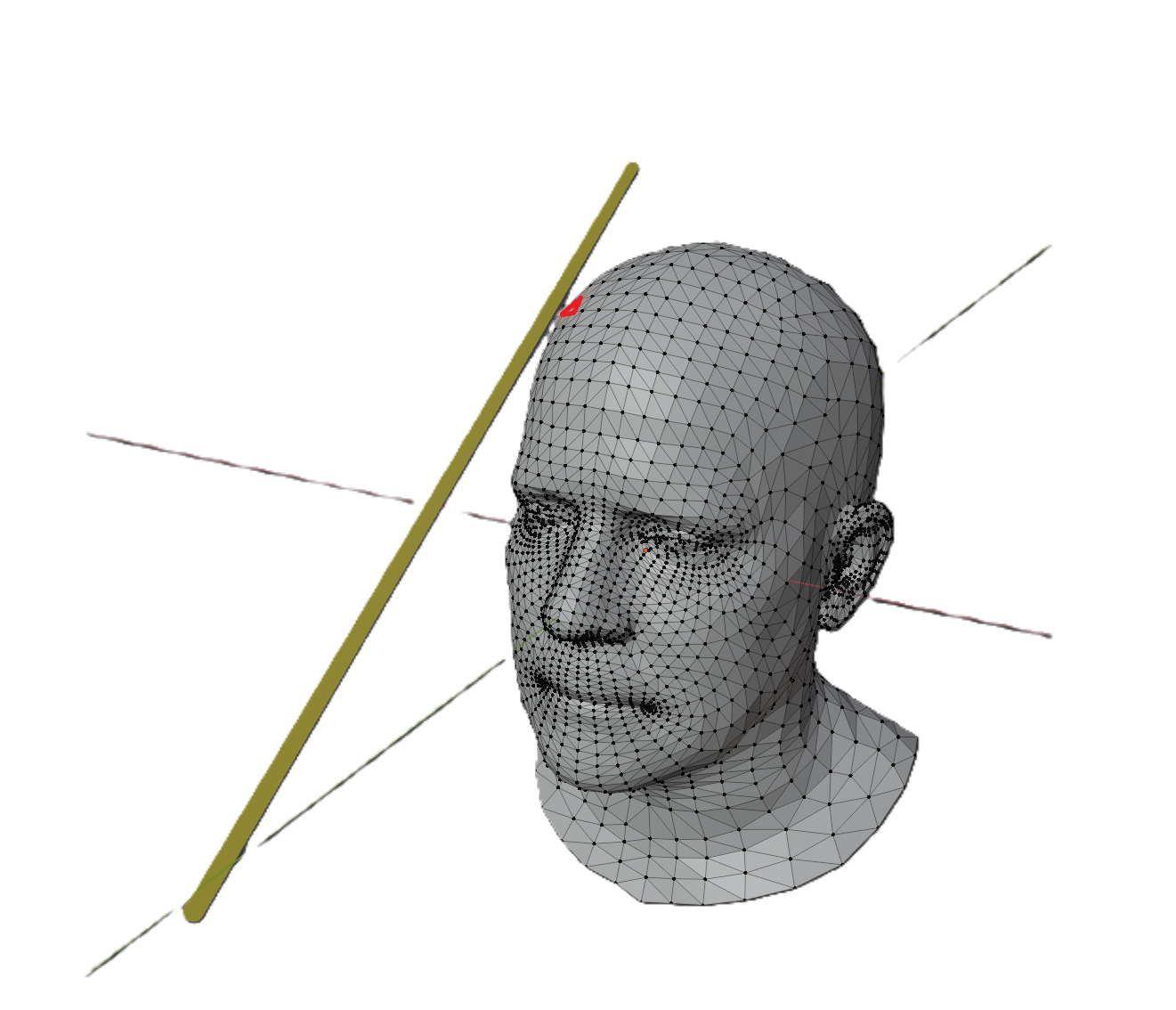 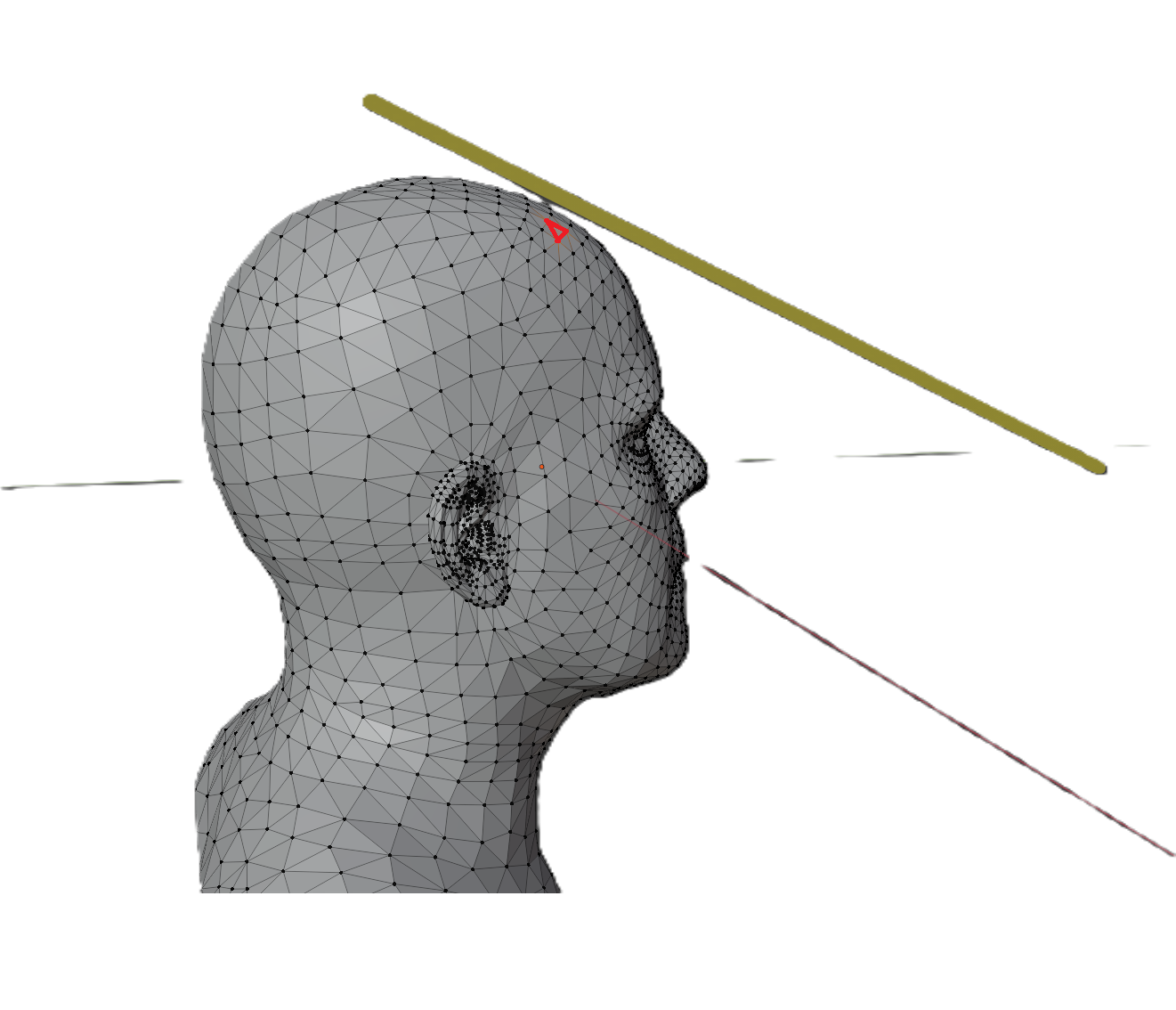 主视角
侧视角
方法：2.如何映射到标准空间？
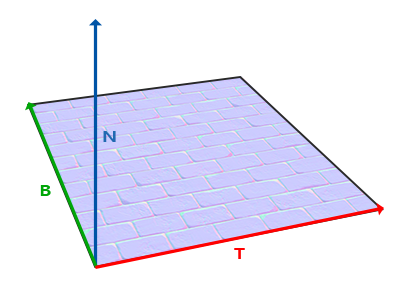 切向空间
切向空间是一个相对于三角形的本地参考坐标系。
法线永远指着正z方向。
法线相对于单个三角形的本地参考框架。
经常用于Normal Mapping
-Learn OpenGL：Normal Mapping
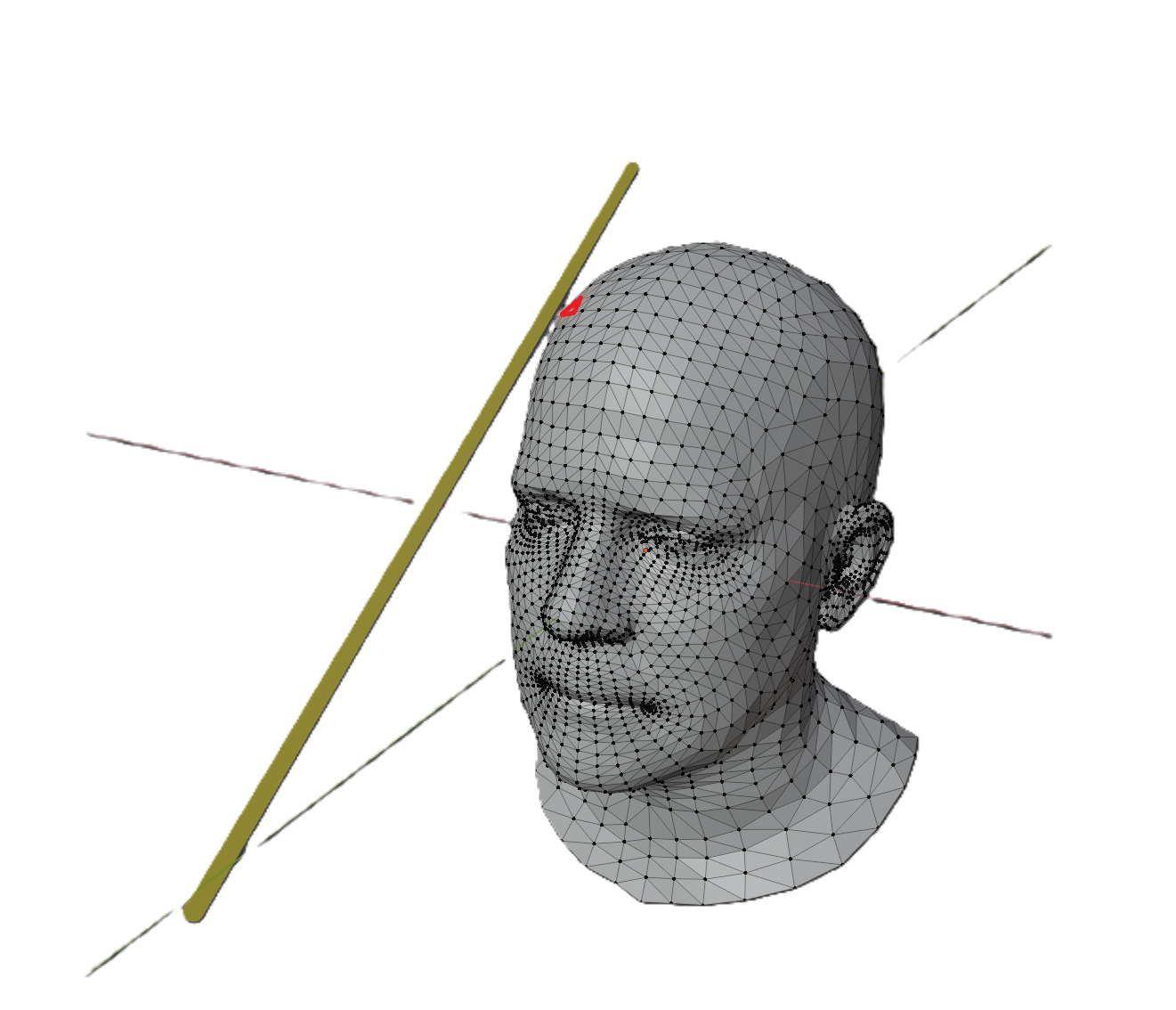 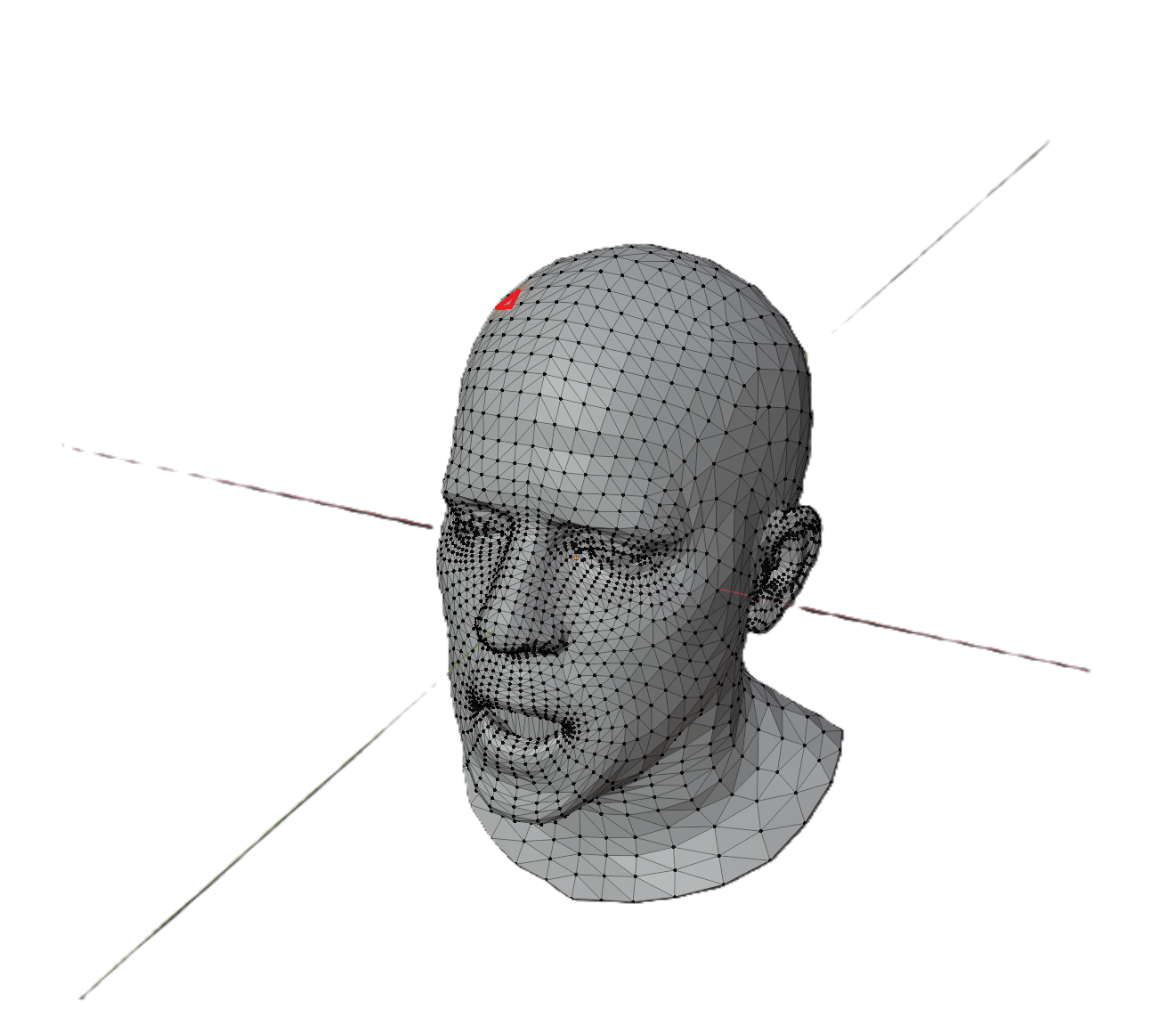 Deformed Space
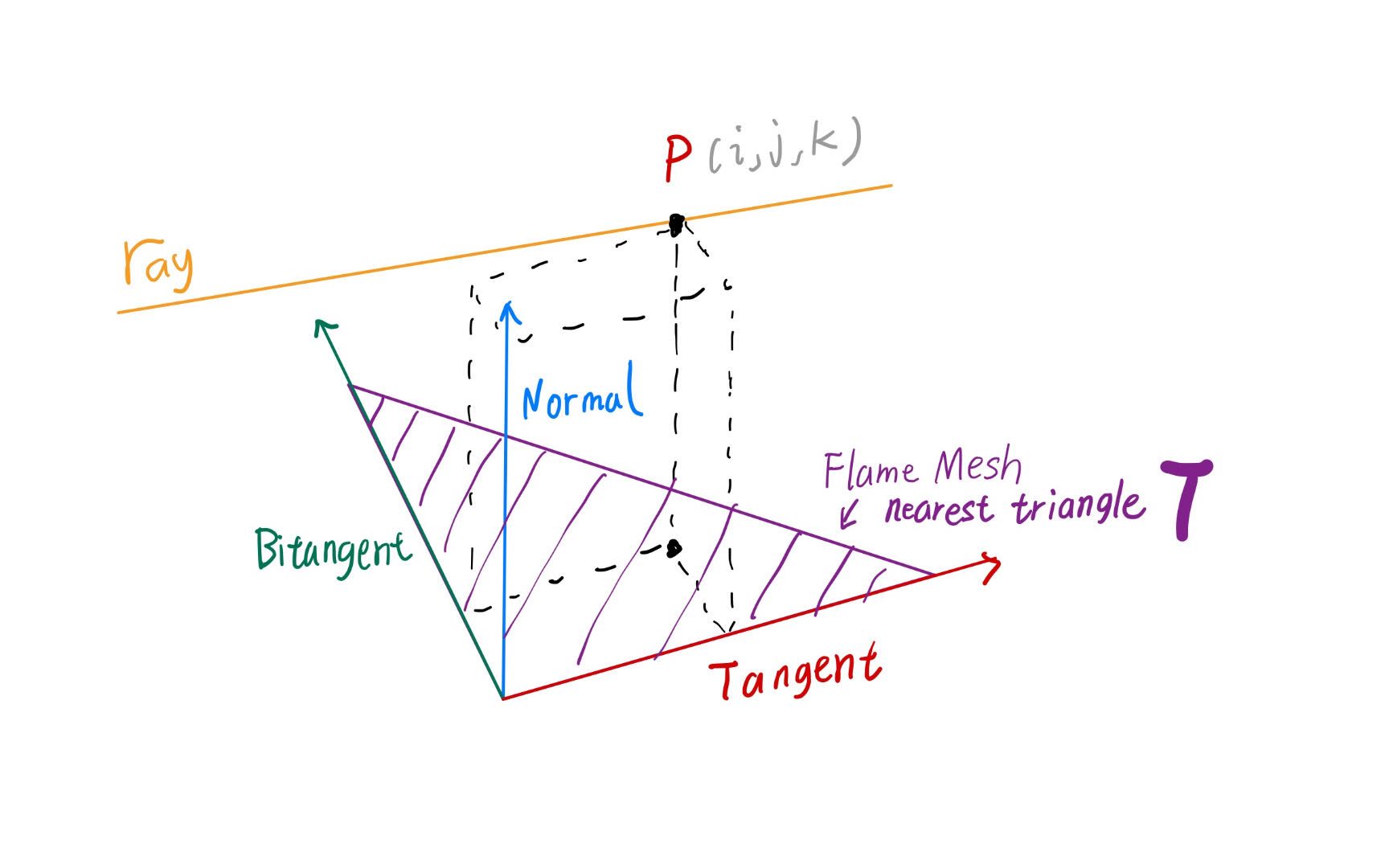 Canonical Space
Tangent Space
方法：2.如何映射到标准空间？
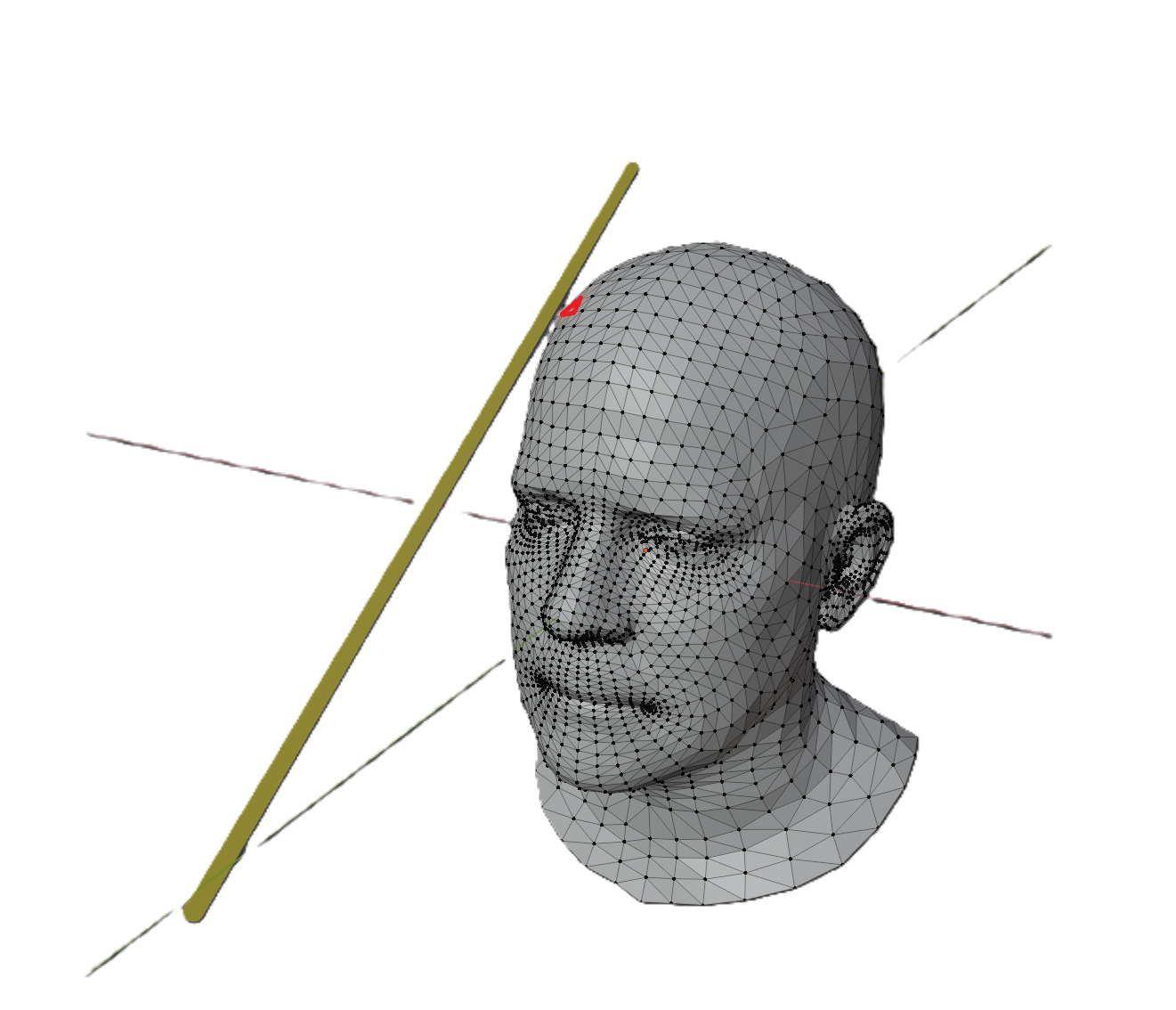 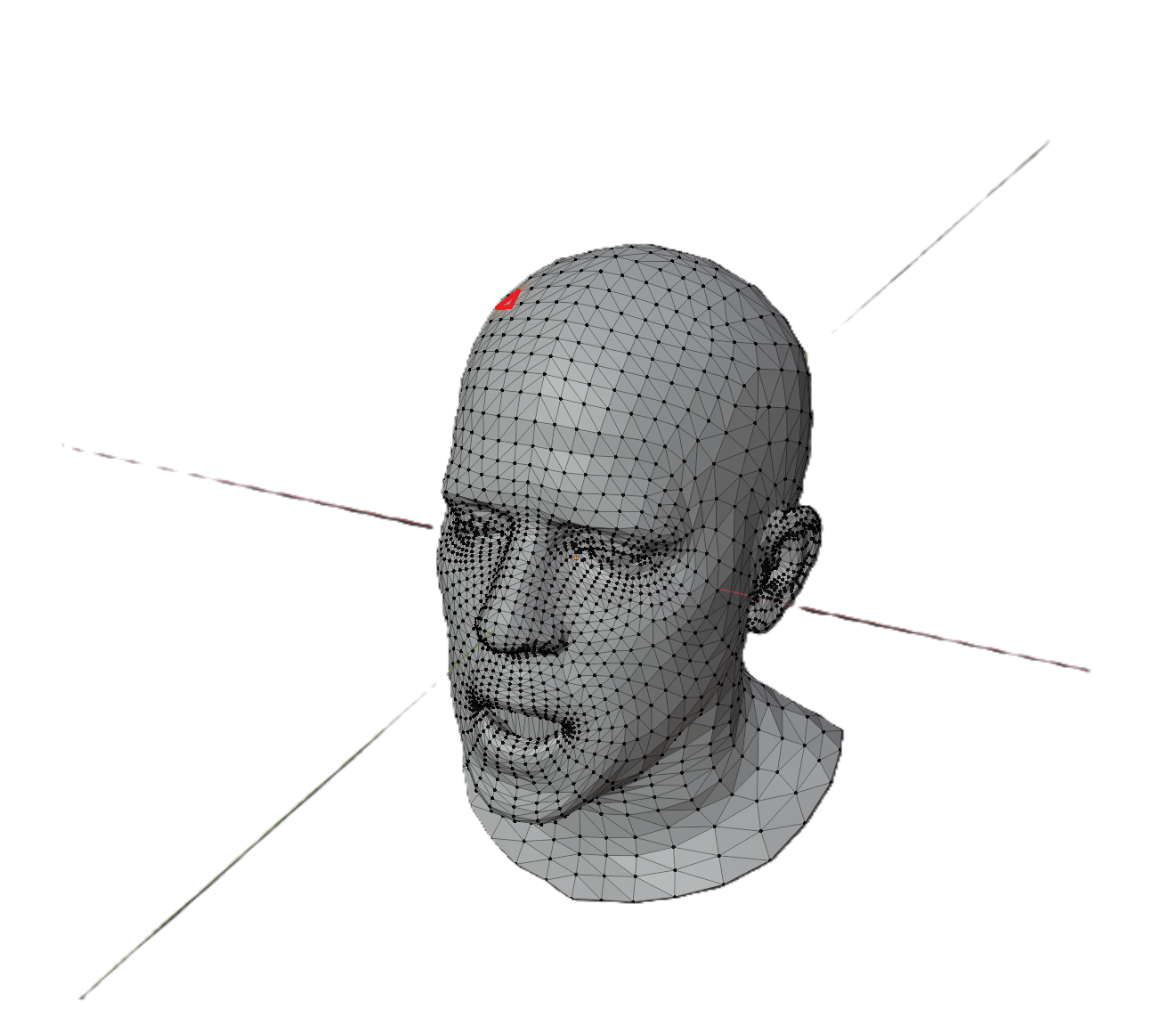 Deformed Space
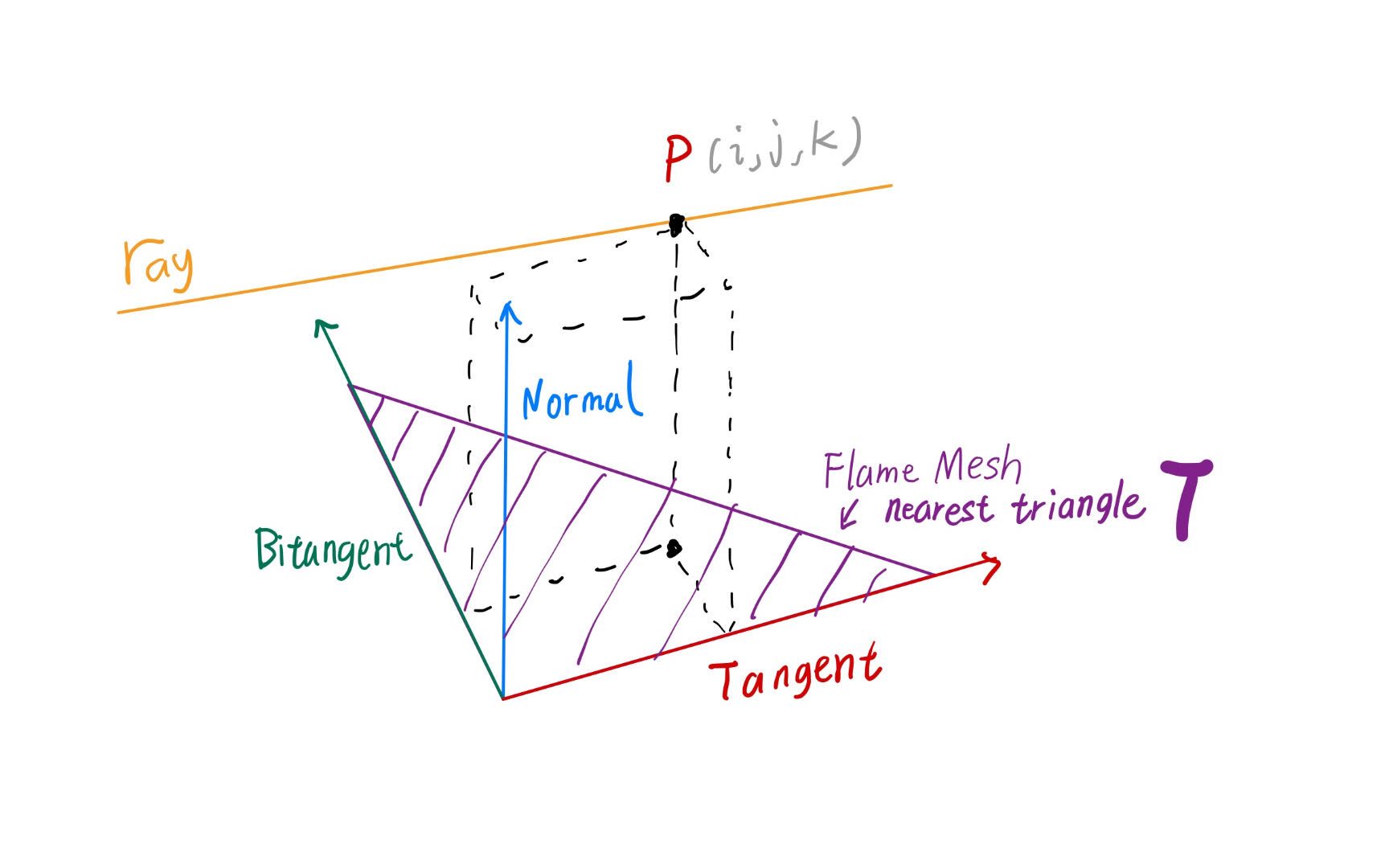 Canonical Space
Tangent Space
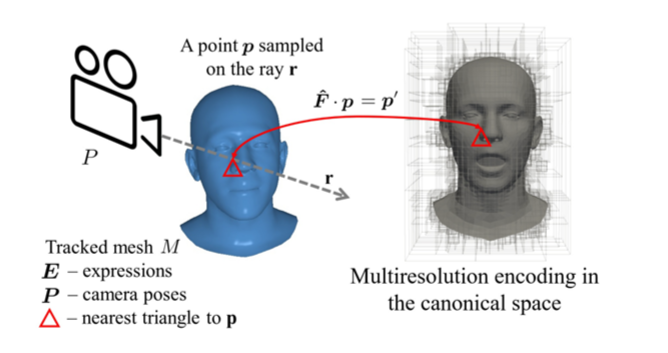 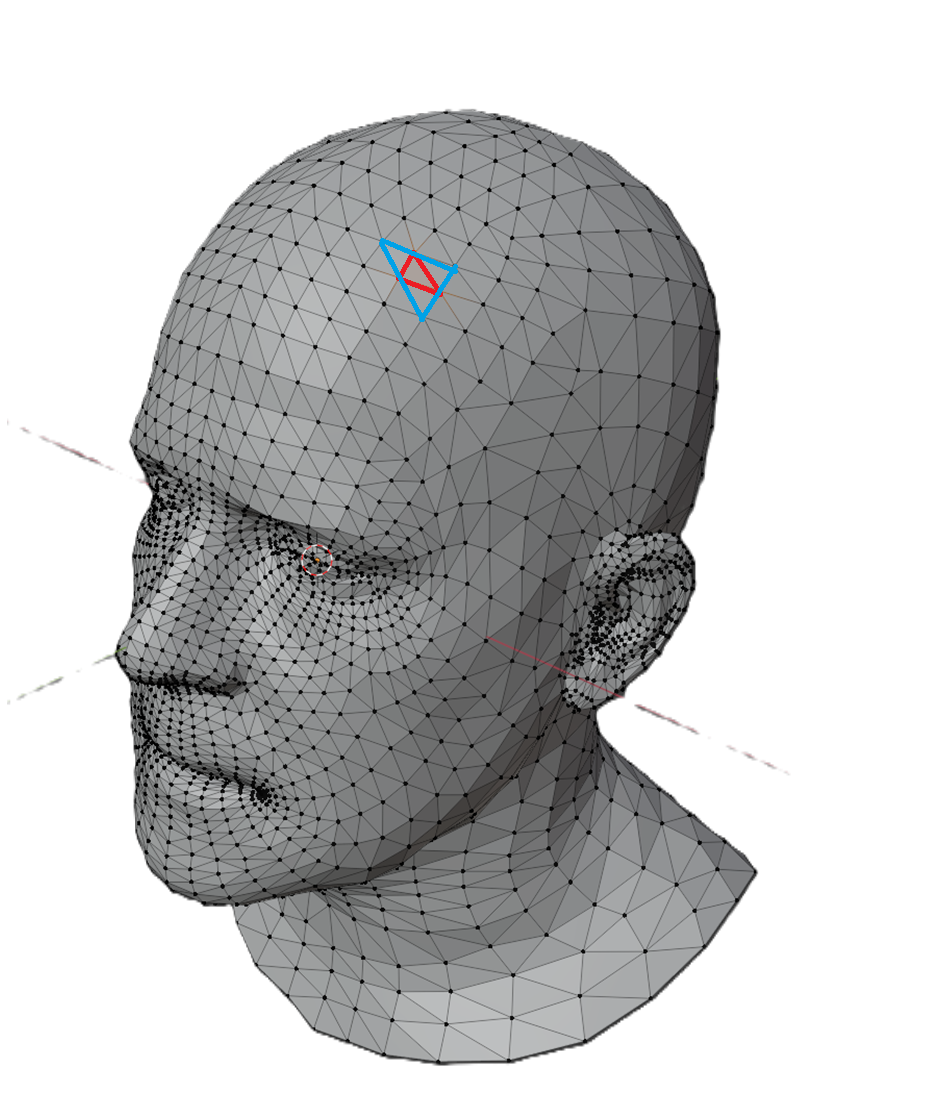 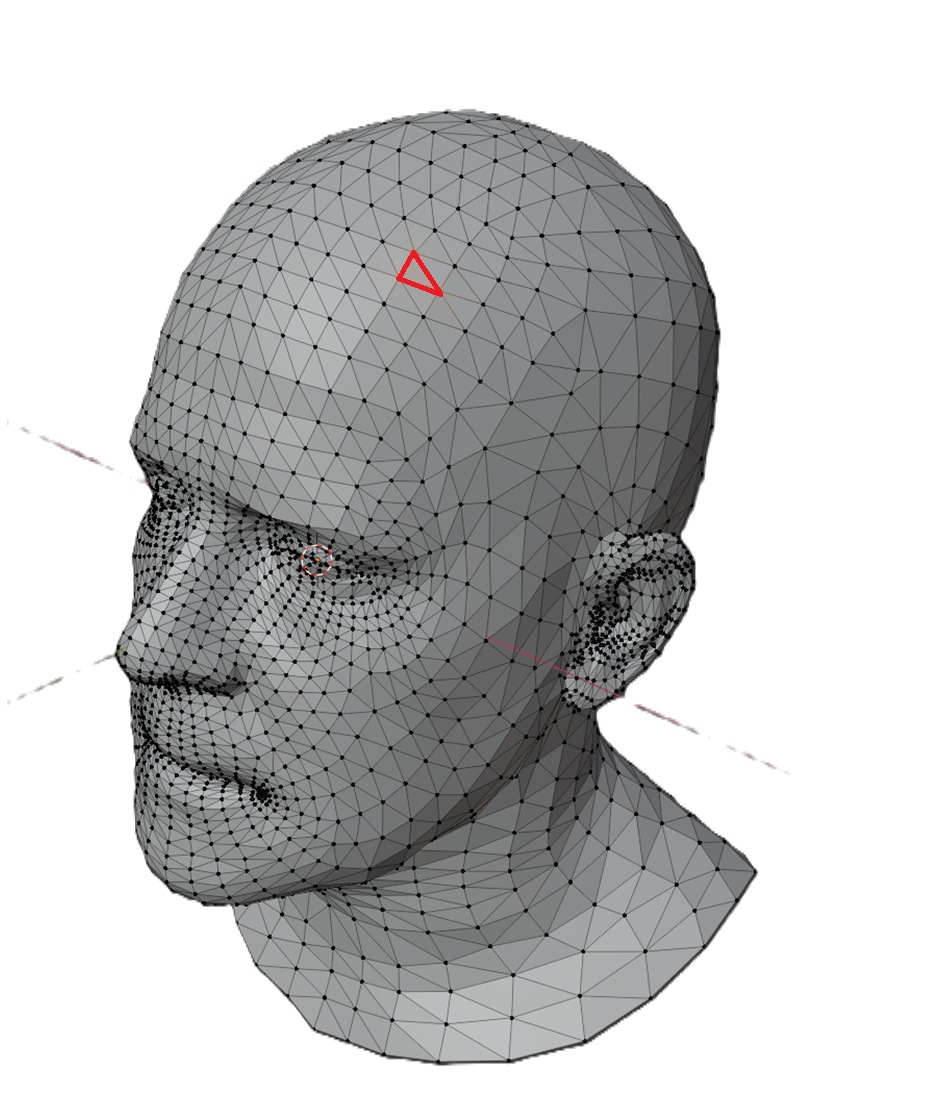 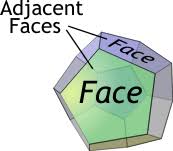 具有共同边的面
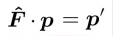 方法：3.使用NeRF方法进行重建
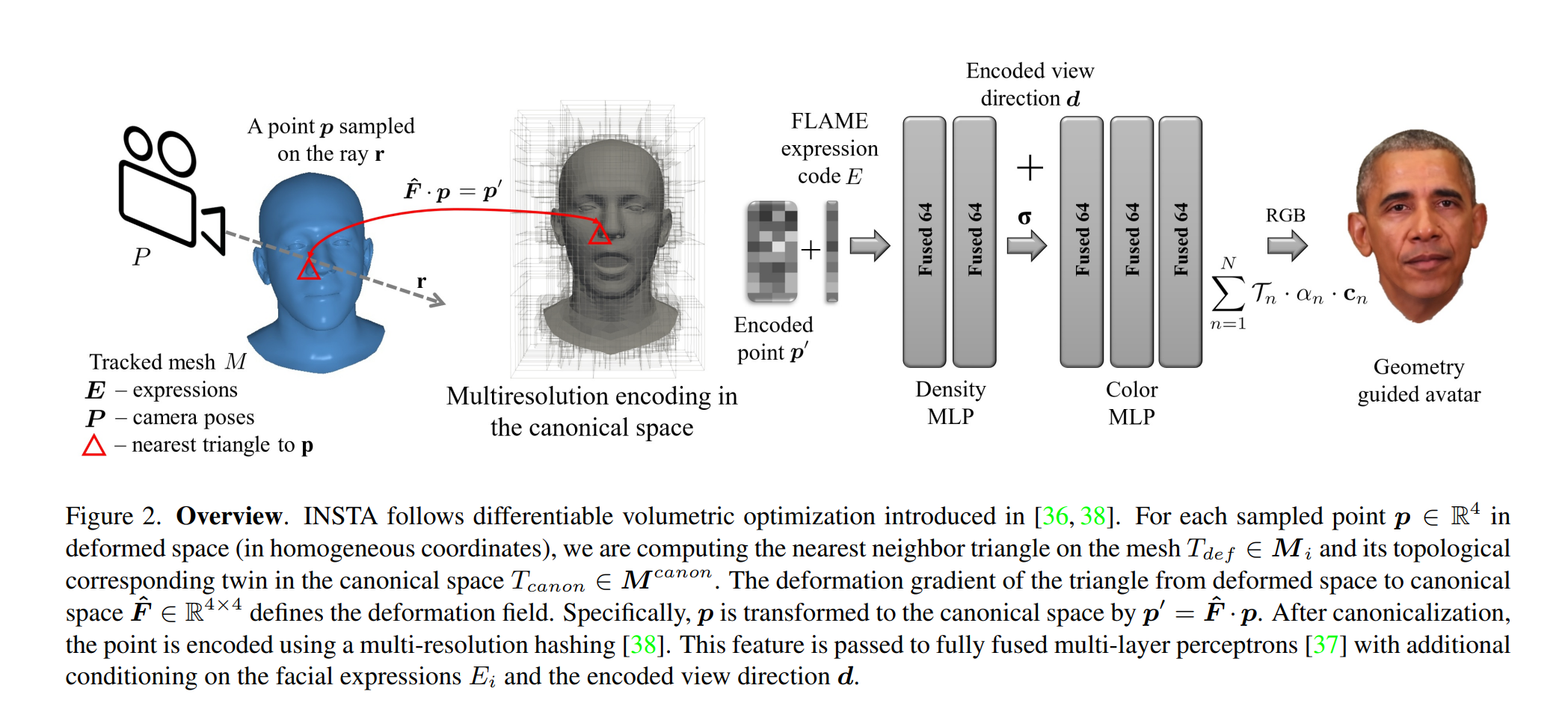 使用Instant NGP对构建NeRF进行加速
Loss Function
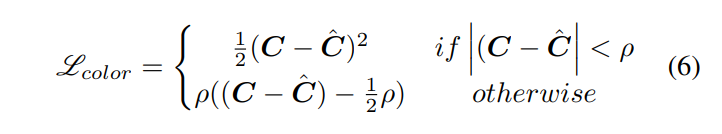 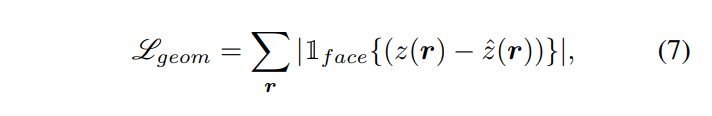 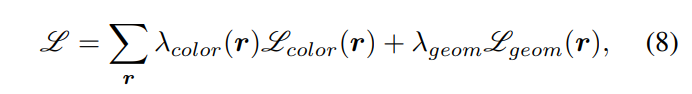 *细节请参考论文
结果
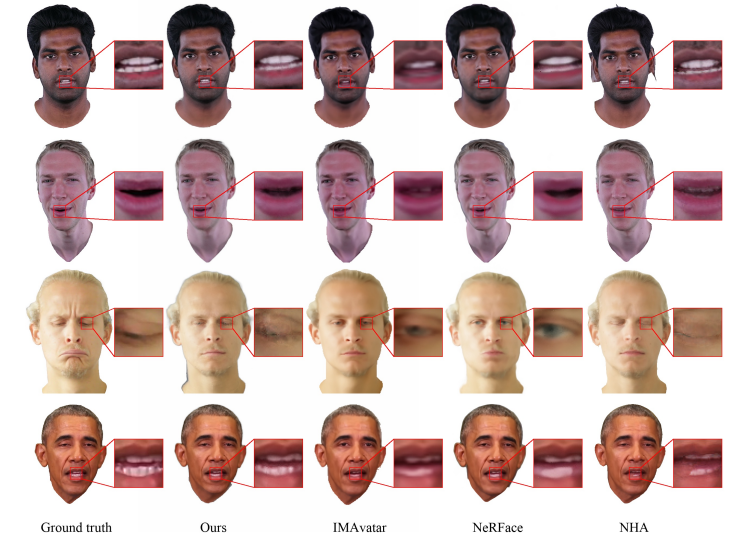 利用使用切向空间的映射方法，该工作对于牙齿等不在FLAME网格中的部位重建效果比以往好
演示 INSTA
谢谢